natal
Neide
13
3ºA
Professora Adriana
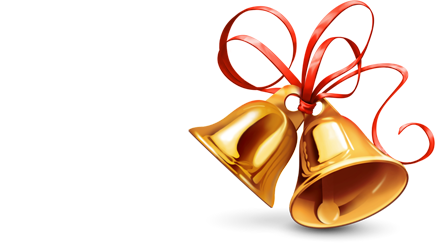 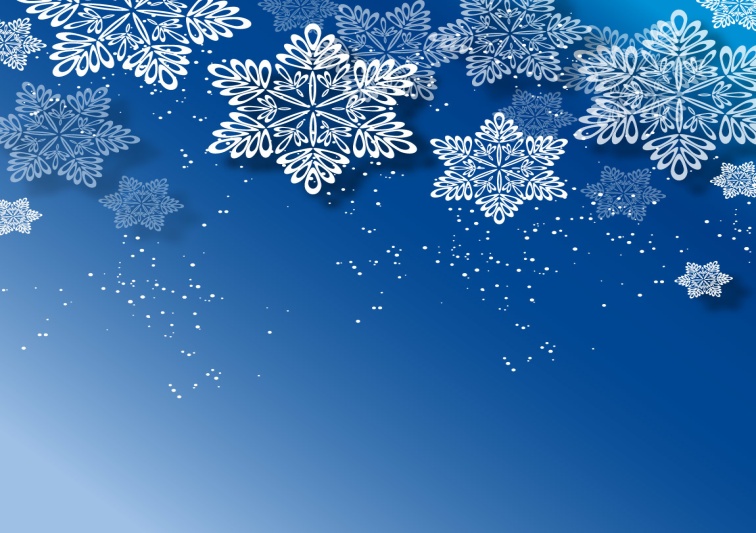 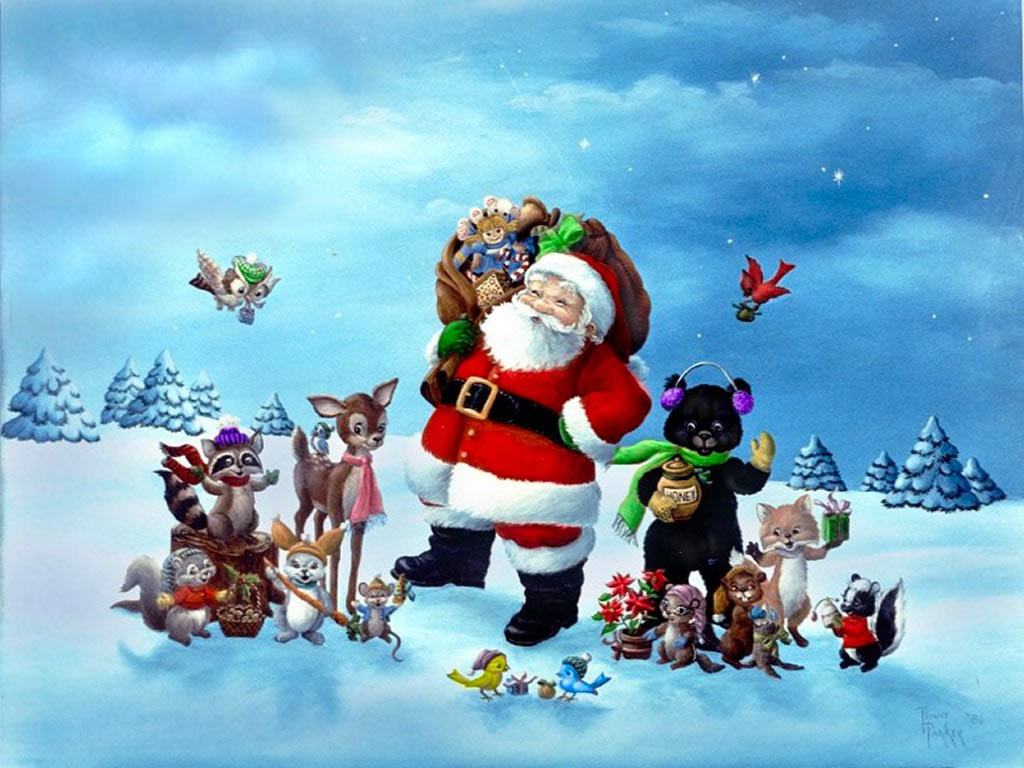 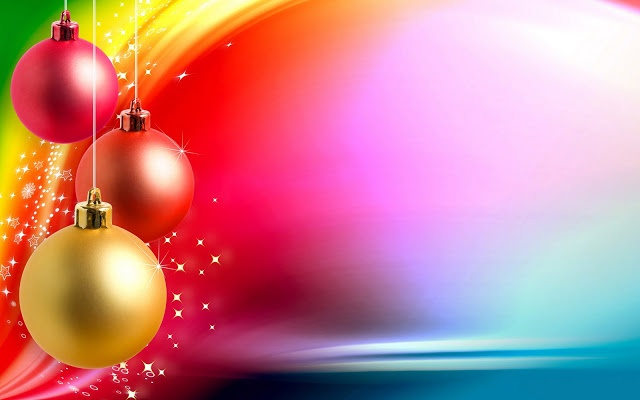 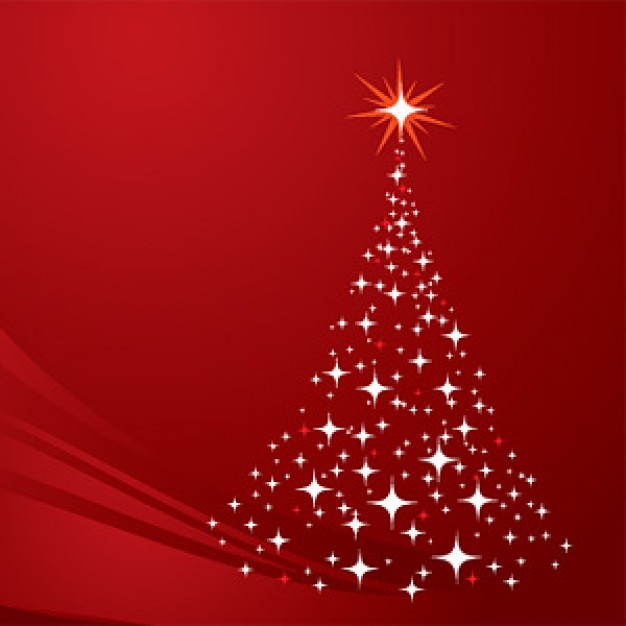 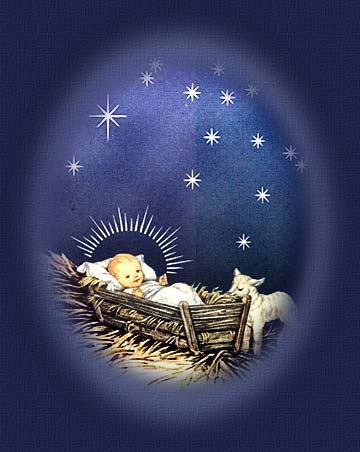